Specialist Palliative Care Education and Training Programme2025
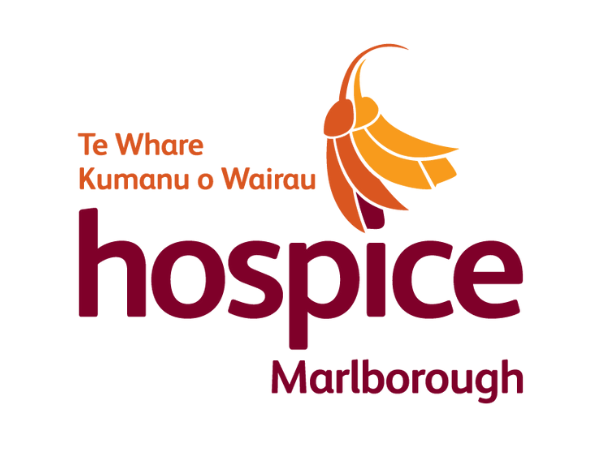 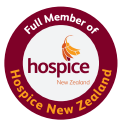 For health professionals & 
those with an interest in palliative care
Hospice Marlborough
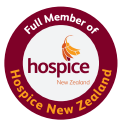 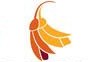 OUR VISION – TO MĀTOU TIROHANGA
Our Marlborough Community has access to specialist palliative care and can live and die with compassion, dignity, in comfort and in peace. 

OUR MISSION – TA  TĀTOU MĪHANA 
We, at Hospice Marlborough, provide specialist palliative care services t our community through a highly skilled team.  We are agile as service provider and strive to meet the needs of our community.  We will ensure patients and family receive empathetic quality care. 
 
OUR VALUES – O TATOU UARA
We are committed to the following core values in the delivery of hospice palliative care.














		       	
		
 









 

- Palliative Care Subcommittee of the New Zealand Cancer Treatment Working Party (2007)
Collaboration and Inclusion
 Mahi tahi me te Whakauru
 Working alongside and with others in the community, valuing individual cultural and diverse differences
Compassion and Respect 
Aroha me te Whakaute 
Treating others with care, using humility and fairness in our interactions with others maintaining their dignity, being empathetic and encouraging throughout
Our Values - Tātou UaraŌ
Ambition and Innovation
 Hao me te auaha 
Constantly seeking new ideas and striving for better solutions. Achieving success by working together and valuing each other’s skills and contributions
Excellence and Professionalism
 Te Kairangi me te Ngaiotanga 
Acting with integrity and embracing the highest ethical standards whilst being responsible and accountable for all individual and collective actions
Palliative Care Education Plan 2025
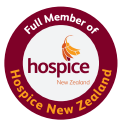 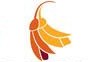 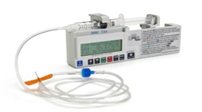 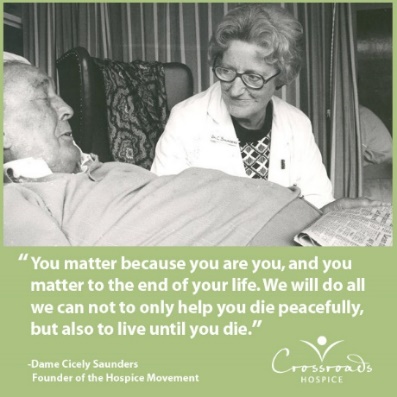 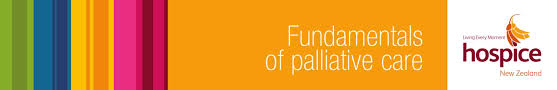 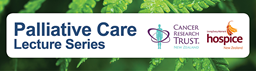 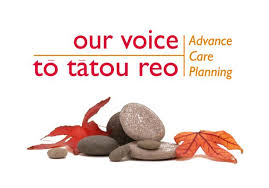 Hospice Marlborough Education Programme 2024
Page 1
Palliative Care Education Plan 2025
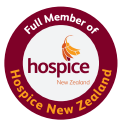 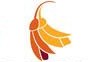 Page 2
Hospice Marlborough Education Programme 2024
Palliative Care Education Plan 2025
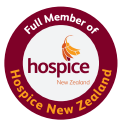 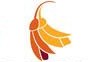 Page 3
Hospice Marlborough Education Programme 2024
Palliative Care Education Plan 2025
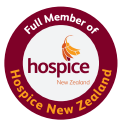 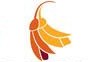 Page 4
Hospice Marlborough Education Programme 2024
Palliative Care Education Plan 2025
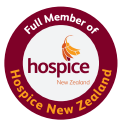 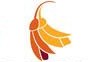 Page 5
Hospice Marlborough Education Programme 2024
Palliative Care Education Plan 2025
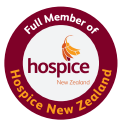 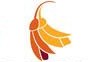 Page 6
Hospice Marlborough Education Programme 2024
Course Registration Form 2025
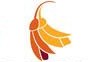 Please complete one form per person
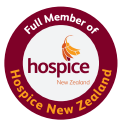 Page 7
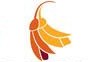 Notes
__________________________________________________________________________________________________________________________________________________________________________________________________________________________________________________________________________________________________________________________________________________________________________________________________________________________________________________________________________________________________________________________________________________________________________________________________________________________________________________________________________________________________________________________________________________________________________________________________________________________________________________________________________________________________________________________________________________________________________________________________________________________________________________________________________
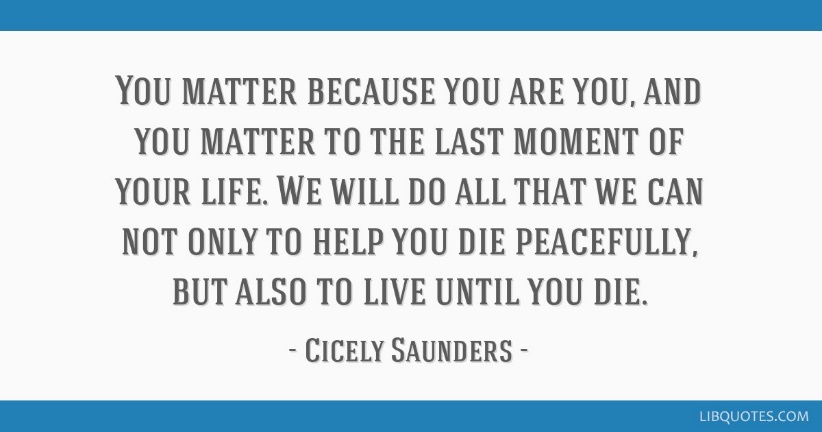 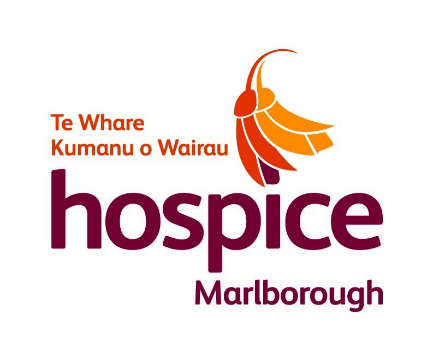 Thank you for your interest in our education programme for health professionals and others with an interest in palliative care. 

All our courses outlined in this programme are provide free of charge to the participants or their employer.

We encourage all participants to complete an evaluation form for every course you attend as your feedback on your experience is valuable to us in future planning.

If the course you are looking for is not outlined in this programme, please contact us as it may be a workshop that we can provide.
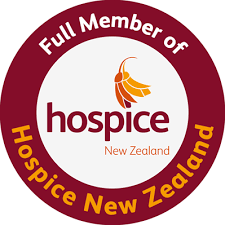 Acknowledgments

Hospice New Zealand, Mary Potter Hospice [Wellington], Te Omanga Hospice [Lower Hutt] 
and Nelson Tasman Hospice  

- Thank you -